MEMES I - 2015
Informações acerca do Estágio Supervisionado


Prof. Dr. Marcos Câmara de Castro
Monitor: Adriana Moraes
Carga horária – 40 horas
10 horas -observação
30 horas -
prática docente
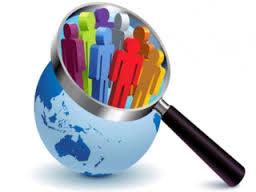 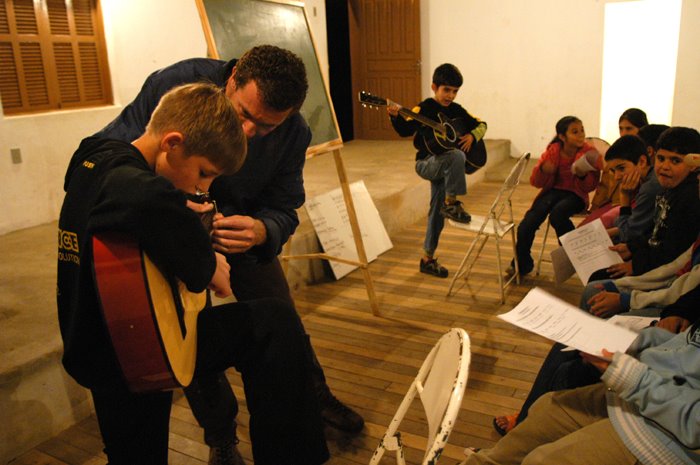 Formulários Necessários (em 4 vias)Fora da USP
Carta de apresentação 

Ficha de Estágio

Plano de Estágio

Termo de Compromisso

Relatório Final de Estágio – Aluno

Relatório Final de Estágio – Supervisor
Formulários Necessários (em 4 vias)Dentro da USP
Plano de Estágio

Termo de Compromisso

Relatório Final de Estágio – Aluno

Relatório Final de Estágio – Supervisor
Locais de Estágio
Dentro da Usp
(Casa 4 e Creche Carochinha)

 Fora da Usp
(espaços conveniados)
Link para os formulários
http://www.ffclrp.usp.br/graduacoes/estagio/graduacao_estagio.php
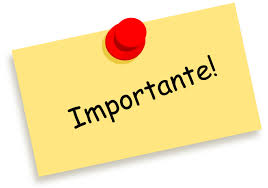 Serão assinados somente documentos de estágio cuja data de início seja de, no máximo, 30 dias anteriores à data atual. 

Exemplo: Se o estágio inicia-se no dia 30 de março de 2015 os documentos deverão ser levados ao Serviço de Graduação, para assinatura, no máximo, até o dia 30 de abril de 2015.
Estágios – Alunos
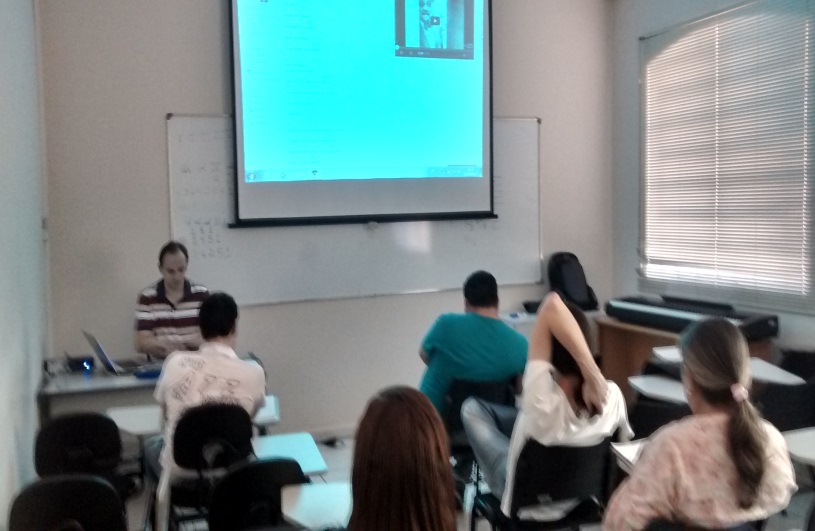 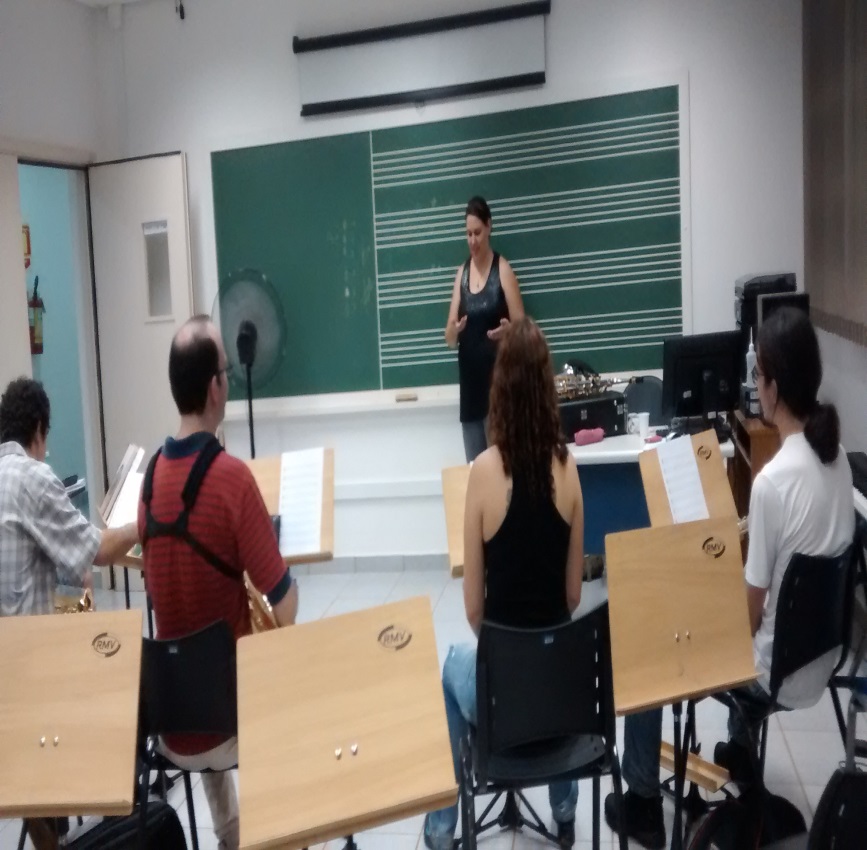 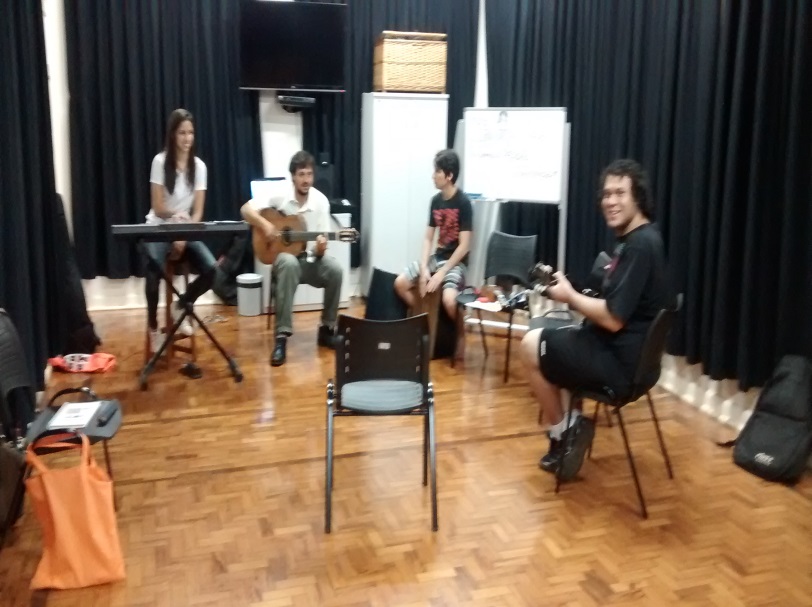 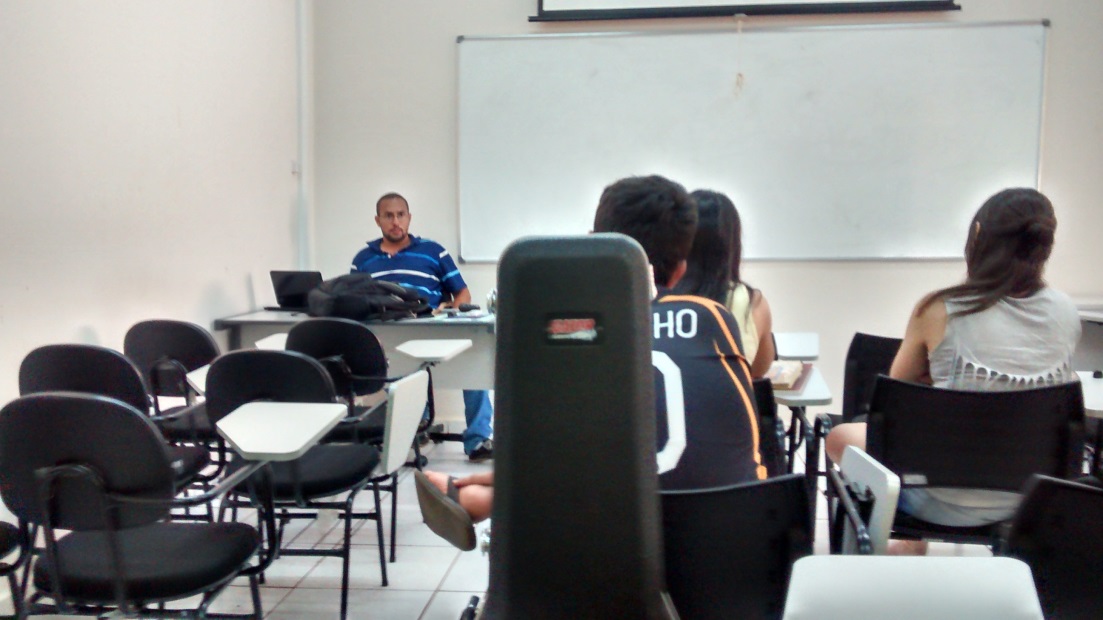 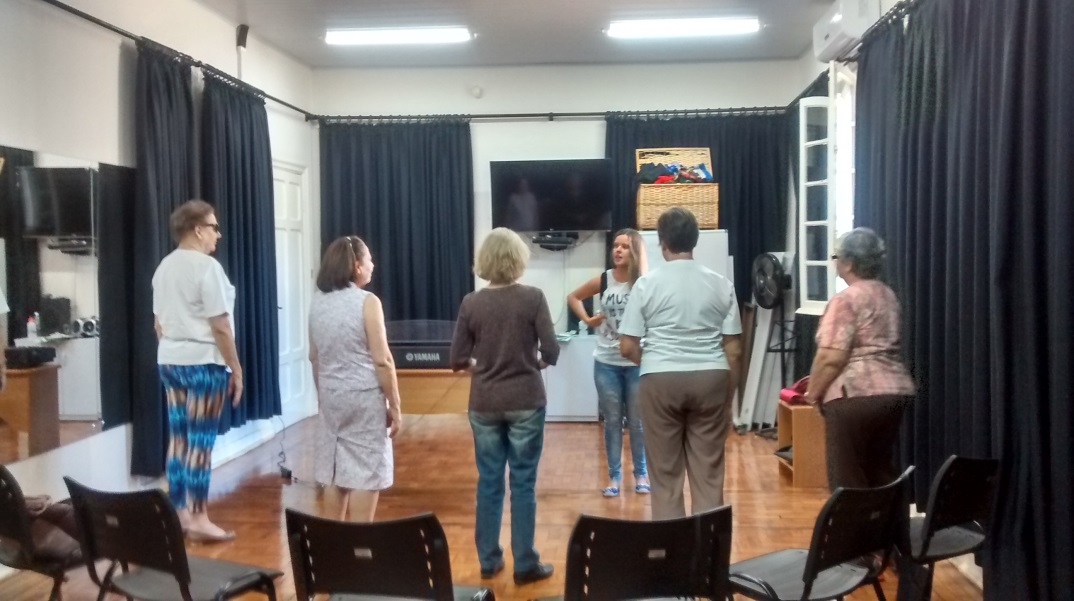 Um ótimo trabalho!